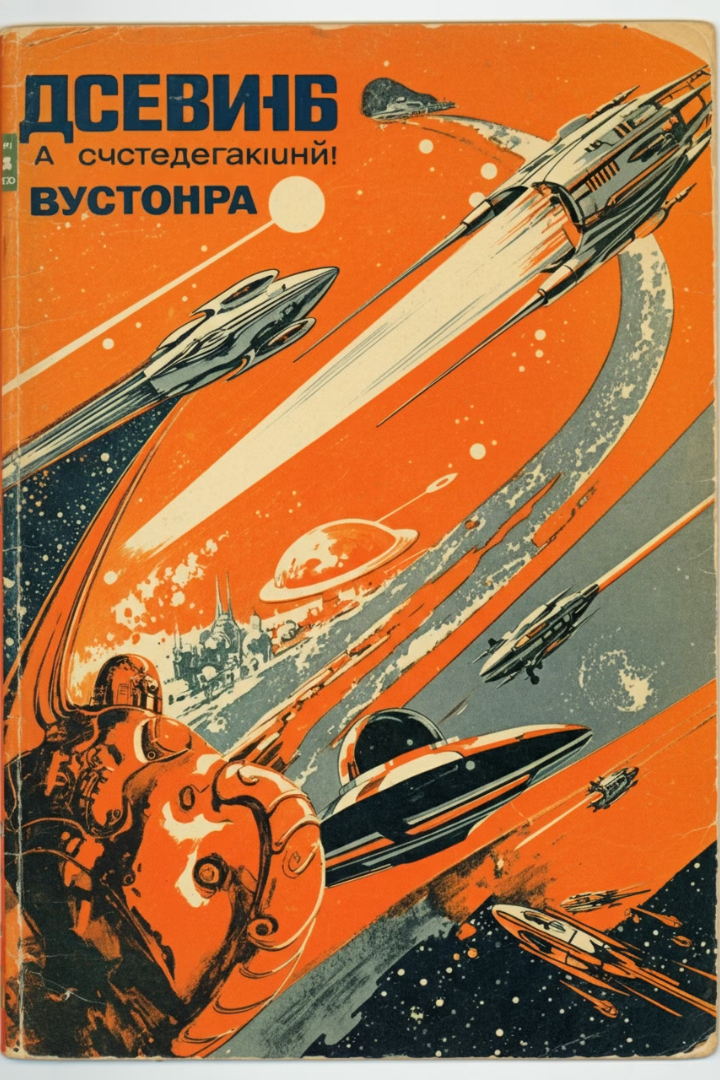 Советская научная фантастика 1960-х
Золотой век советской научной фантастики. Космические приключения и роботы захватили умы читателей. Писатели мечтали о светлом будущем и технологических чудесах.
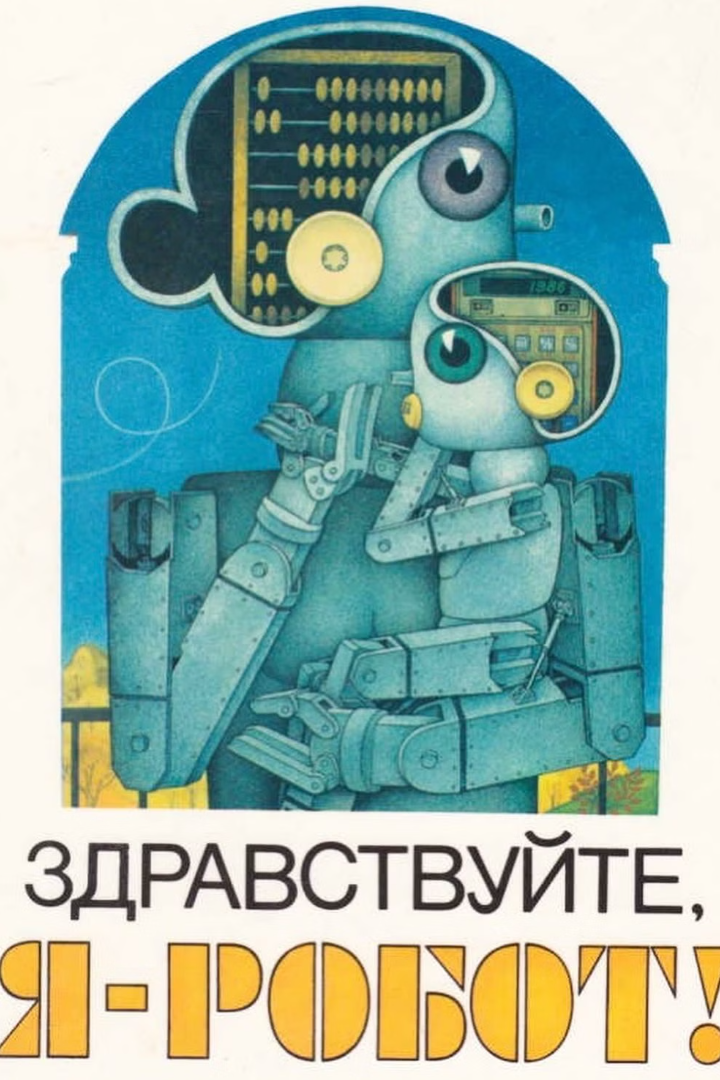 «Электроник — мальчик из чемодана»
Рождение идеи
1
Евгений Велтистов создает образ мальчика-робота Электроника.
Публикация книги
2
В 1964 году выходит первая книга о приключениях Электроника. Она мгновенно становится популярной.
Влияние на культуру
3
История Электроника вдохновляет других авторов. Появляются новые книги о детях-роботах и космосе.
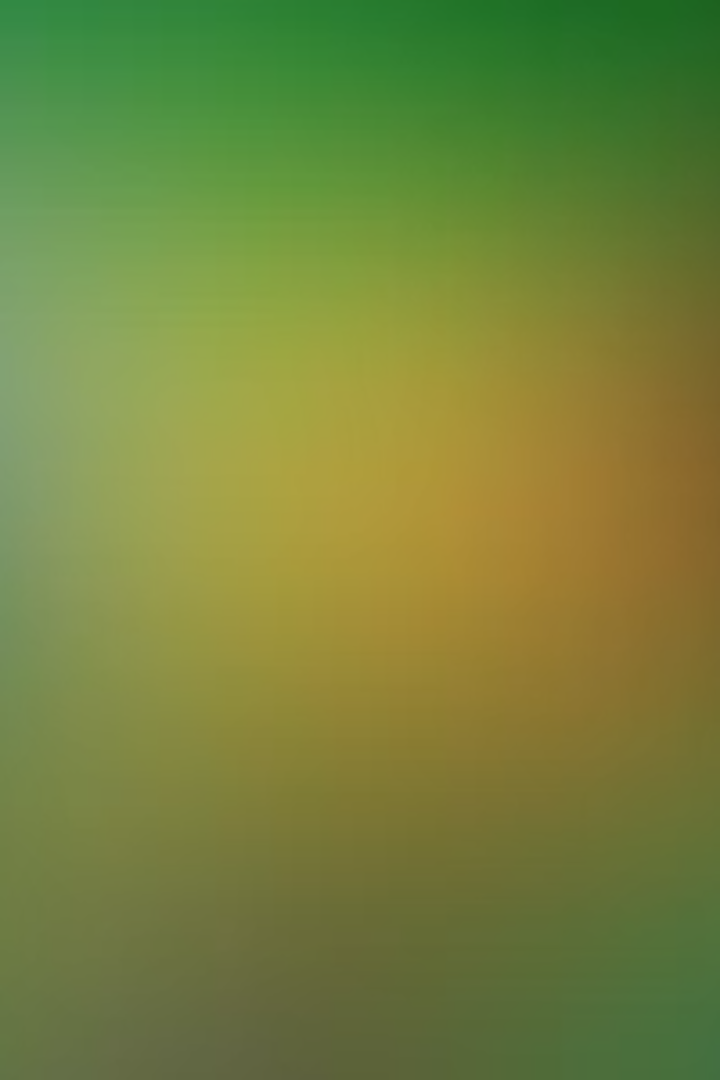 «Тайна третьей планеты»
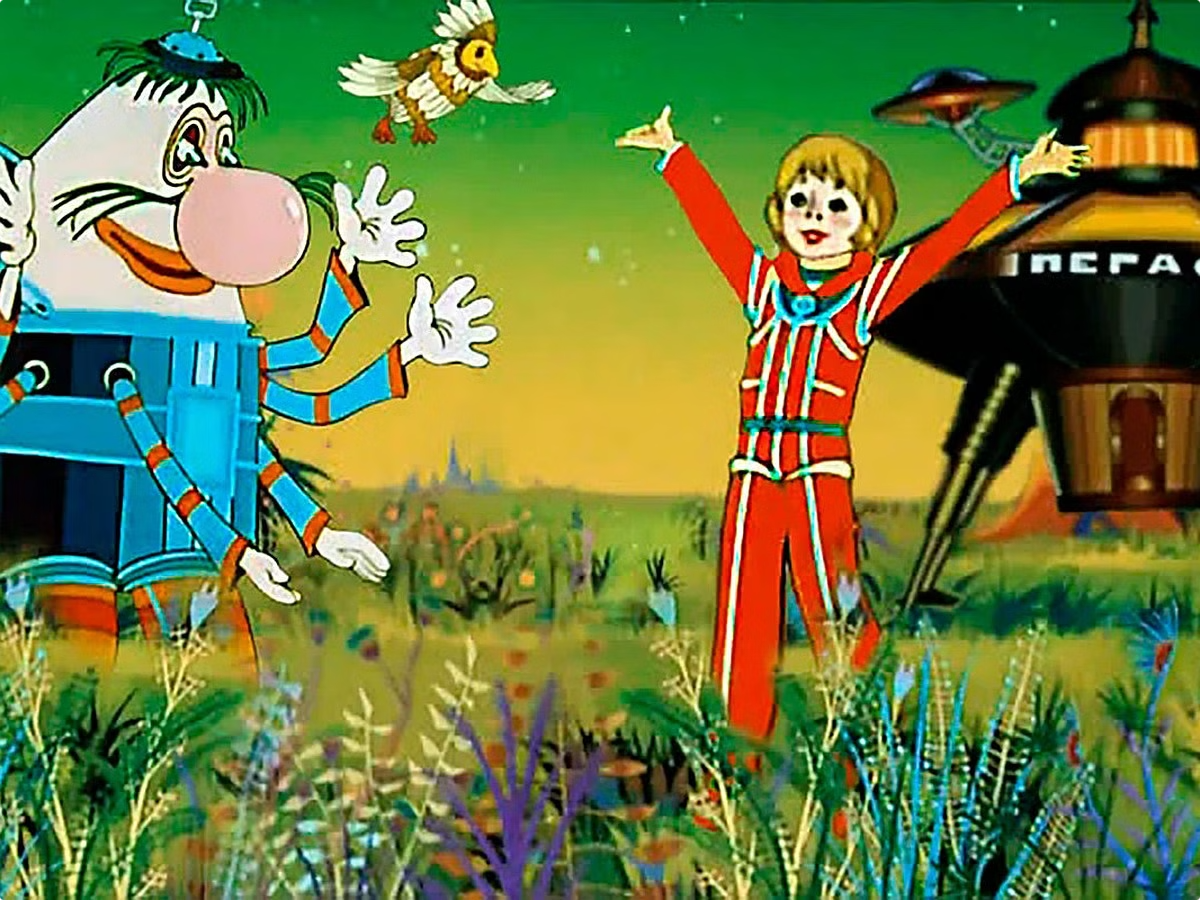 Космические приключения
Популярность
1
2
Книга становится бестселлером. Позже по ней снимают культовый мультфильм.
Кир Булычев создает увлекательную историю о девочке Алисе Селезневой. Она путешествует галактике.
Влияние
3
«Тайна третьей планеты» вдохновляет целое поколение на мечты о космосе.
Генрих Сапгир
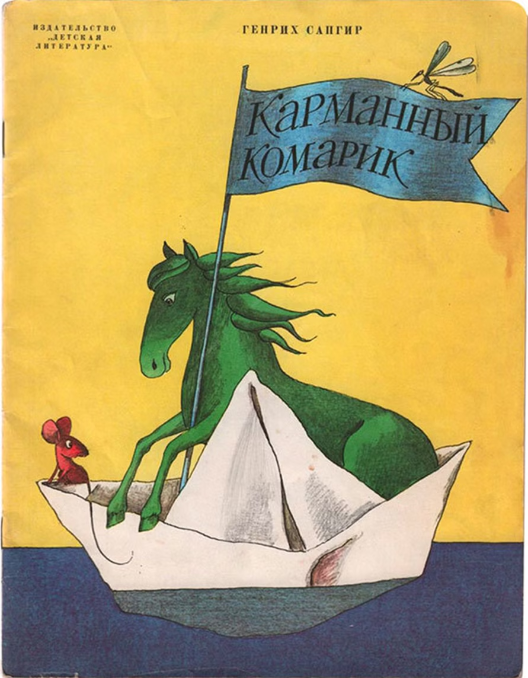 Поэтическое мастерство
Сюжет о Драконе
Влияние на литературу
Сапгир создает яркие образы в детской поэзии. Его стихи полны юмора и фантазии.
История о Драконе показывает его талант. Он умело сочетает комичное и поучительное.
Творчество Сапгира вдохновляет многих авторов. Оно формирует новый стиль детской поэзии.
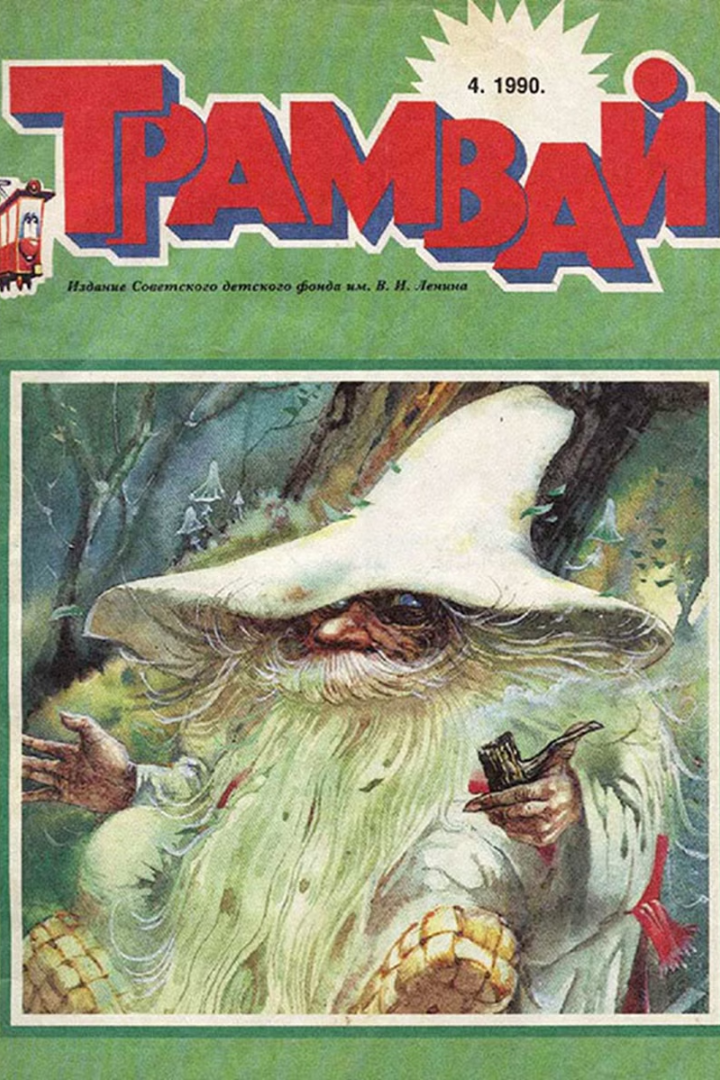 Журнал «Трамвай»: новый образ детского чтения
Революция в детской литературе
Раскрепощение творчества
«Трамвай» приносит свежий взгляд на детское чтение. Он предлагает необычные истории и иллюстрации.
Авторы журнала экспериментируют с формой и содержанием. Они создают "прикольную" литературу для детей.
Влияние на поколение
«Трамвай» формирует новый вкус у юных читателей. Он учит их мыслить нестандартно.
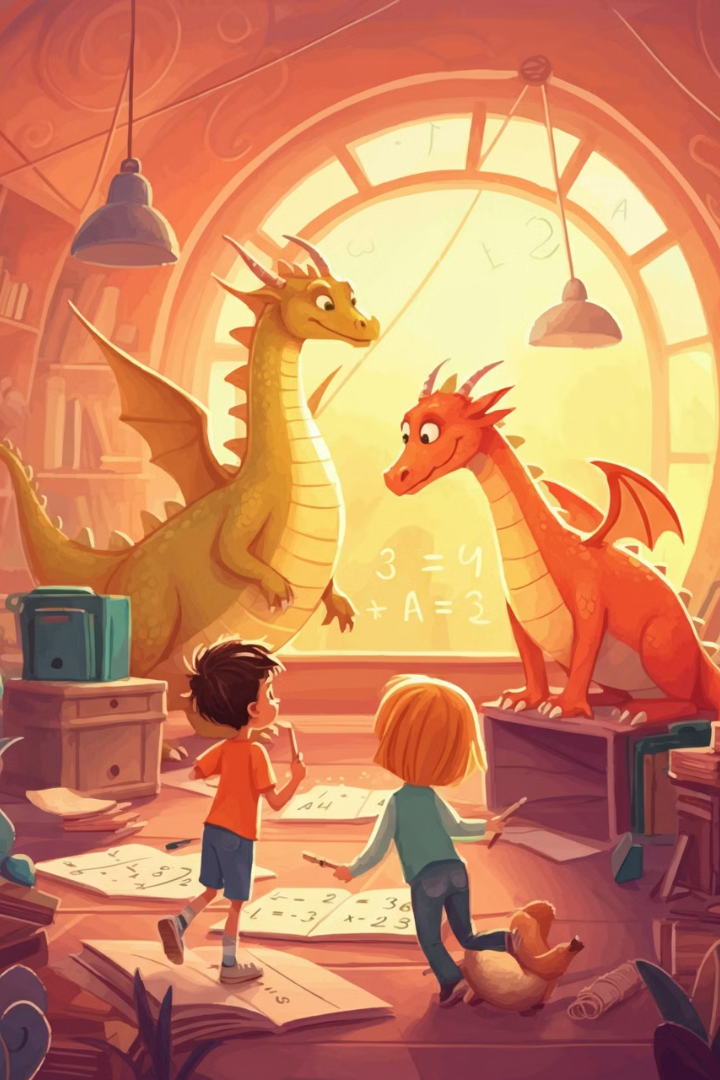 Григорий Остер
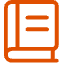 Нестандартные задачи
Остер создает уникальные математические задачи. Они сочетают юмор и логику.
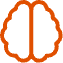 Развитие мышления
Его задачи стимулируют креативное мышление. Дети учатся решать проблемы нестандартно.
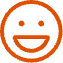 Юмор в обучении
Остер показывает, что учиться может быть весело. Его подход делает математику привлекательной.
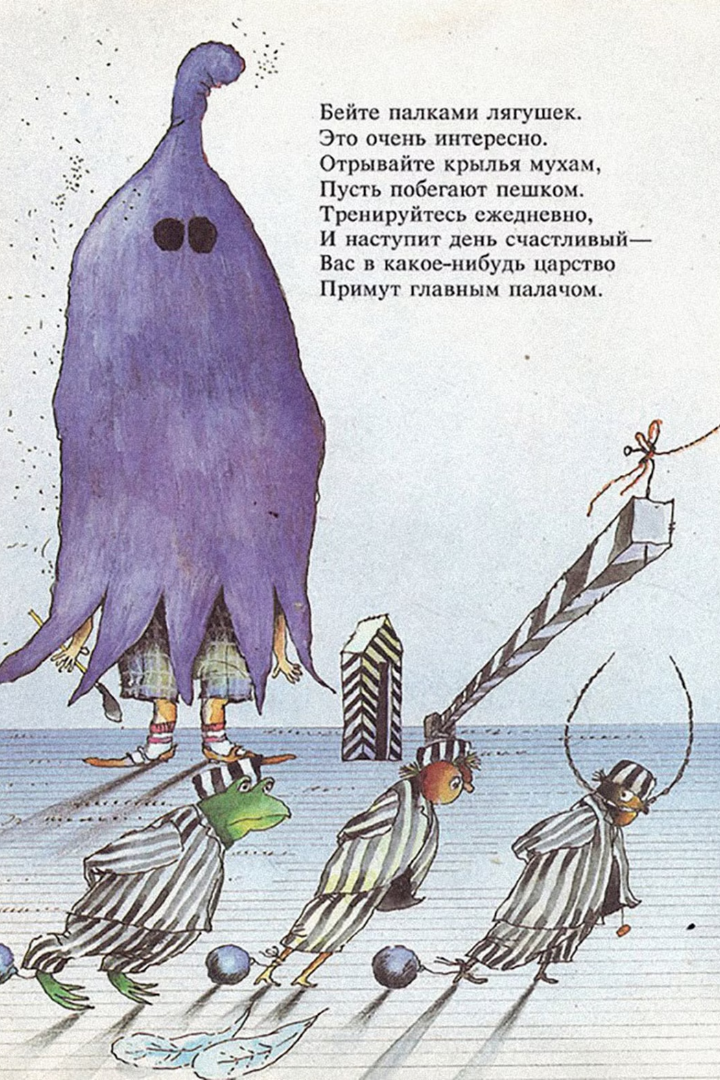 Вредные советы
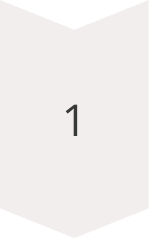 Идея
Остер придумывает концепцию "вредных советов". Он использует юмор для обучения.
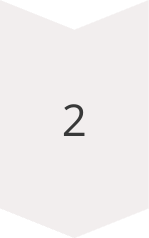 Популярность
Книга становится бестселлером. Дети и взрослые восхищаются остроумием автора.
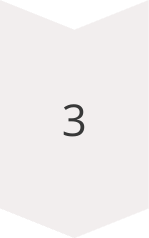 Влияние
"Вредные советы" меняют подход к воспитанию. Они учат детей думать самостоятельно.
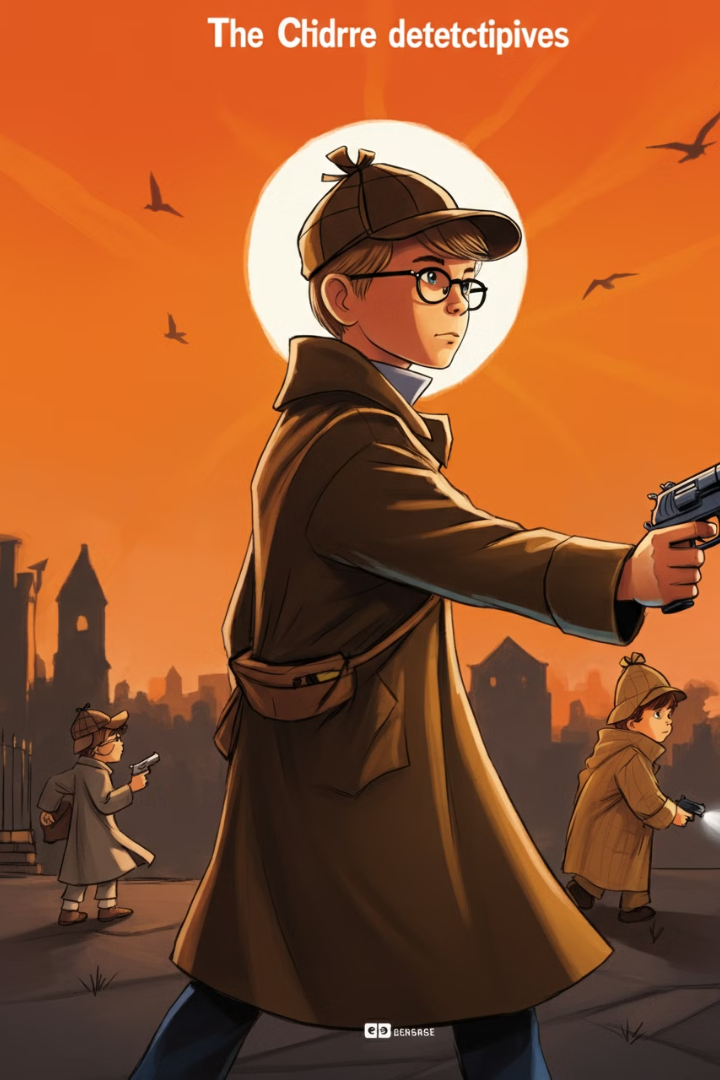 «Детский детектив»: триумф массовых жанров
Жанр
Особенности
Популярные серии
Детский детектив
Загадки, приключения, юные сыщики
"Черный котенок", "Детский детектив"
Комиксы
Визуальные истории, супергерои
Черепашки-ниндзя, Дисней
Фэнтези
Магия, волшебные миры
"Хроники Нарнии", "Волшебник Изумрудного города"
«Гарри Поттер» Джоан Роулинг
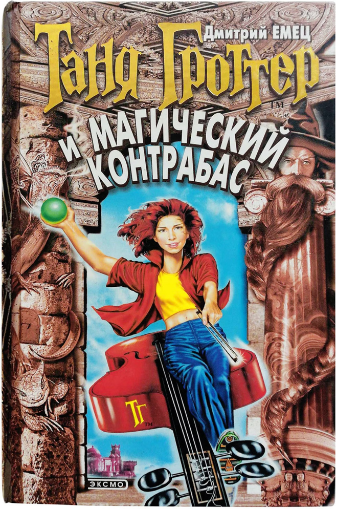 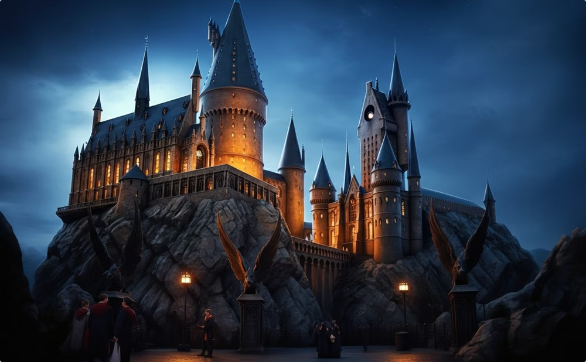 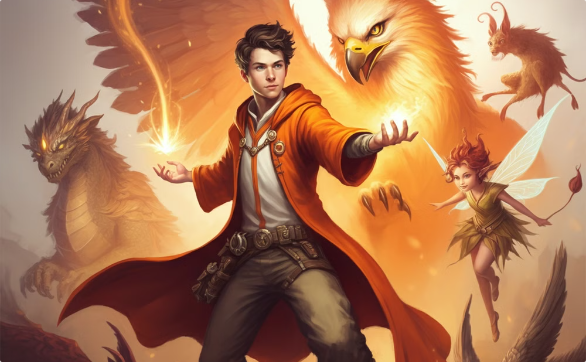 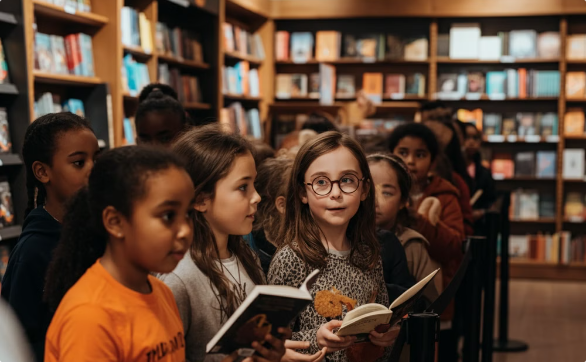 Волшебный мир
Герои и магия
Феномен популярности
Роулинг создает удивительную вселенную магии. Хогвартс становится символом чудес и приключений.
Гарри и его друзья покоряют сердца читателей. Их приключения вдохновляют миллионы.
"Гарри Поттер" становится культурным явлением. Он возрождает интерес к чтению среди детей.